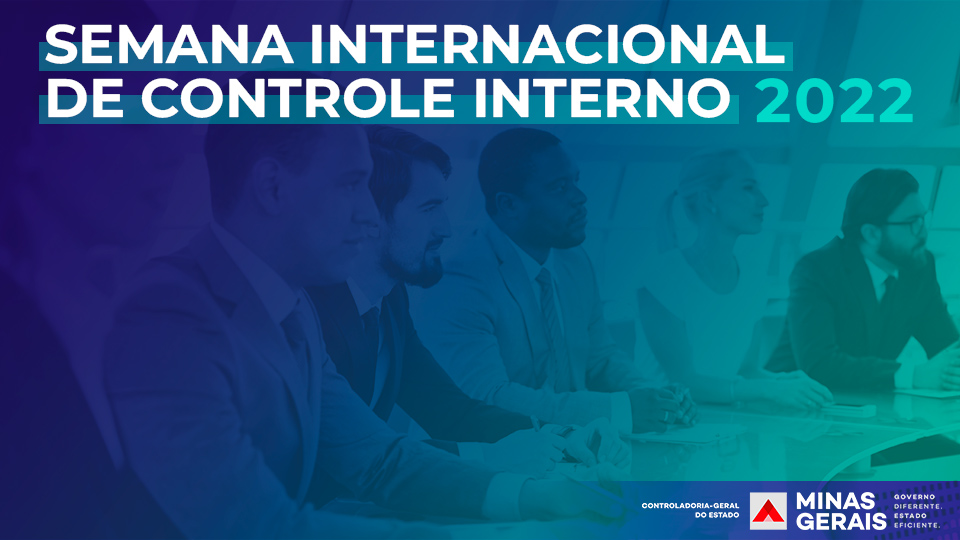 Rodrigo Fontenelle – Controlador-Geral do Estado de Minas Gerais
Criação de seção exclusiva no Portal da Transparência para divulgar dados dos contratos emergenciais referentes à Covid-19
 
Lançamento do Portal de Dados Abertos do Estado de Minas Gerais (2020)
 
Pontuação máxima na Escala Brasil Transparente (EBT) - Avaliação 360º da Controladoria-Geral da União – CGU (2021)
Prêmio de melhor projeto em hackathon internacional do programa Frictionless Data para ferramenta de dados abertos desenvolvida pela CGE-MG
 
Prêmio IIA MAY Brasil 2021 com a campanha “Eu valorizo a auditoria”

Hackathon Internacional Frictionless Data Open Knowledge Foundation (OKBR)
Menção honrosa no 5º Prêmio Inova pelo Portal dos Conselhos
 
Minas Gerais é o estado com MAIOR ADESÃO ao Programa Nacional de Prevenção à Corrupção: 
1038 adesões (92% dos órgãos e entidades do Estado)
Ações Covid-19
Atuação conjunta de 14 unidades de auditoria

166 serviços de consultorias em riscos nas contratações para tomada de decisão na gestão

5 publicações orientativas à gestão durante a pandemia
Ações Covid-19
8,7 milhões de reais em benefícios financeiros para o Estado

Auditoria em mais de R$ 1.962.150.571,77 em contratações emergenciais e licitações
Acordos de Brumadinho e Mariana
R$ 124.178.383,81 de despesas auditadas

45% da despesa total empenhada

Elaboração de roteiros para subsidiar unidades
1º Acordo de Leniência do Estado, num total de
128,9 milhões de reais
para os cofres públicos
Mais de 54mil acessos e 4mil downloads no Portal de Dados abertos em 2 anos
 
Mais de 30mil acessos à seção Covid-19 no Portal da Transparência
Mais de 54mil acessos e 4mil downloads no Portal de Dados abertos em 2 anos
 
Mais de 30mil acessos à seção Covid-19 no Portal da Transparência

Somente 1% de inadimplência na Declaração de Bens e Valores
37 episódios 
do Pode Falar! - o podcast da CGE
 
Crescimento nas redes em 2021
26% no Instagram (+ de 5,4mil seguidores)
4,8% no Facebook (+ de 2,1mil seguidores)
34% no YouTube (+ de 5,04mil seguidores)
Acesso à Informação
Notas técnicas de recursos pedidos da LAI
Pedidos respondidos no prazo (%)
Pedidos LAI
19
6026
90%
2019
50
5418
90%
2020
27
10
7951
94%
1946
96%
2021
2022
*
* Dados de 01/jan até 30/abr
Capacita CGE
21751
31980
198
1301
324
Horas de cursos
Capacitações
Certificados disponíveis
Declarações disponíveis
Pessoas inscritas
30
52
2077
454
15
conselhos 
no Portal dos Conselhos
conselheiros 
no Portal dos Conselhos
pessoas participantes
no Auditor das Gerais
municípios 
visitados
no Auditor das Gerais
Planos de Integridade publicados
72
60
109
30
251
artigos disponíveis no Portal PMPI
assessorias técnicas
aos órgãos e entidades em relação ao PMPI
entidades e órgãos cadastrados no SisPMPI
pessoas
concluíram o 
Curso EaD Participação e Controle
artigos disponíveis no Portal dos Conselho
Evolução dos 
benefícios
financeiros
R$ 244 milhões
R$ 81 milhões
R$ 23 milhões
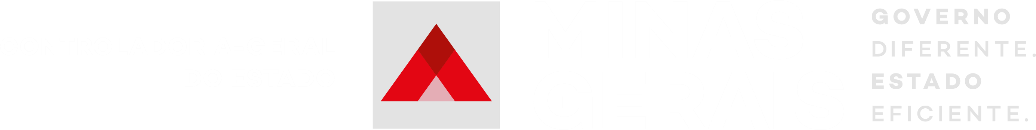